Тема урока:«Умножение одночлена на многочлен»
Подготовил учитель ЛСОШ №2 Л.Ф.Бесшабашнова
Цели
систематизировать и обобщить знания по теме; продолжить формирование познавательной активности  формирование умения логически мыслить;
    владеть навыками совместной деятельности, уметь распределять работу в группе;
  формировать коммуникативную компетенцию учащихся;
  контролировать  и оценивать  процесс  и результат  своей деятельности и деятельности своего товарища.
Добрый день, ребята, снова
Надо знанья показать
Вам напутственное слово
Мне хотелось бы сказать.
 «Одночлены ,многочлены»-
Тему надо обобщить
Все по силе вам проблемы
Всё сумеете решить.
Цель ясна -обзор по теме-
Остаётся пожелать
Чтоб работали всё время
Дружно, смело и на «пять».
Девиз урока:
«Математика уступает свои крепости лишь сильным и смелым.»                                                                                                                 
                                                                                  А.П.Конфорович
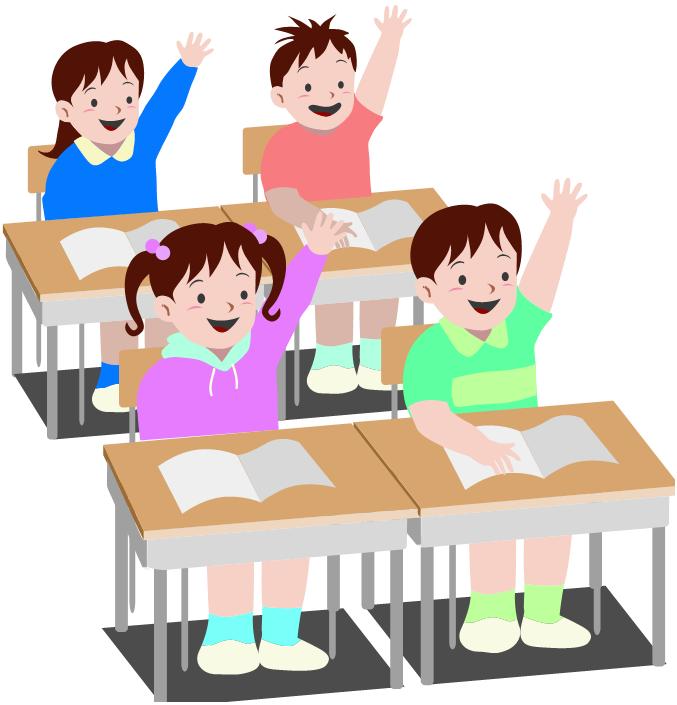 Кроссворд
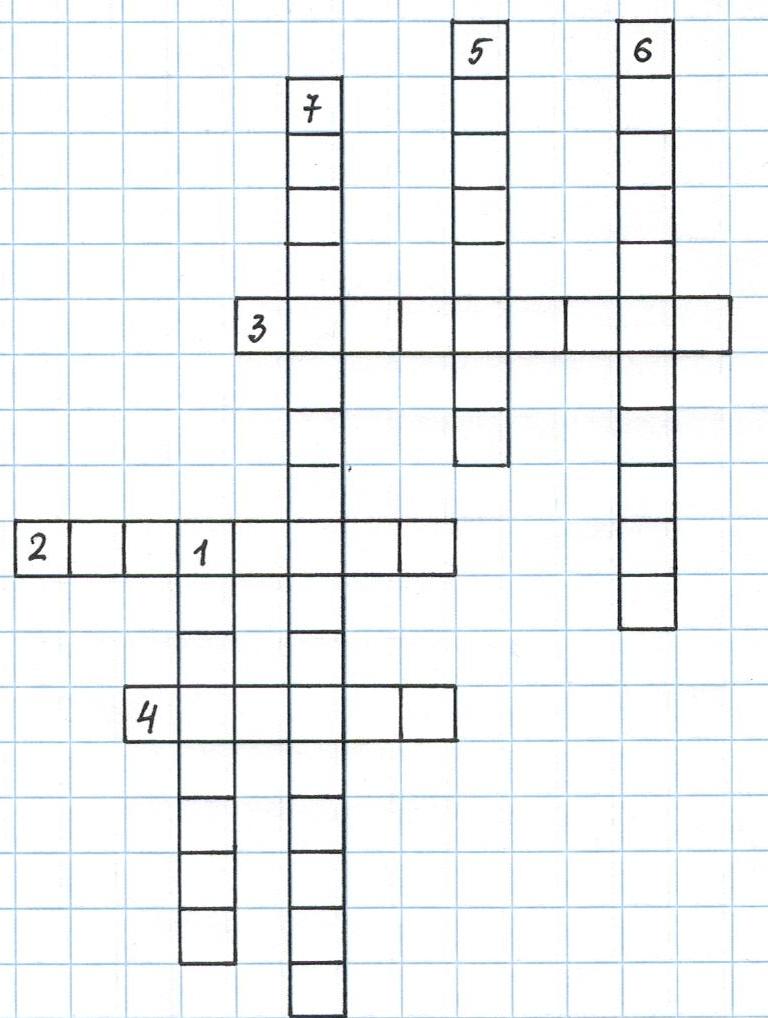 Типичные  ошибки
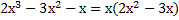 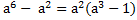 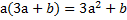 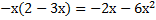 Диктант
Найдите сумму выражений               и        
 Умножьте одночлен        на многочлен 
Умножьте одночлен            на многочлен
Вынесите за скобки общий множитель у многочлена
Представьте в виде произведения многочлен
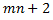 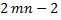 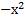 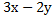 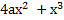 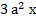 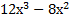 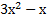 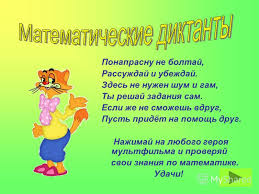 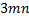 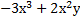 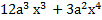 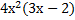 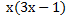 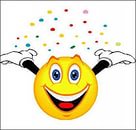 Решить уравнение
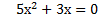 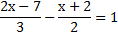 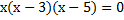 Реши  задачу
Из пункта  M  в пункт  N  со скоростью 15 км/ч выехал велосипедист ,а через 16 минут вслед за ним  выехал другой велосипедист со скоростью 18 км/ч.Чему равно расстояние между пунктами M  и  N,если известно, что   велосипедисты  прибыли в пункт N одновременно?
Физкультминутка
Составь задачу по уравнению
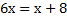 Проверь себя
Вариант 1.
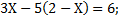 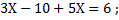 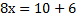 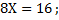 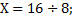 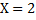 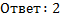 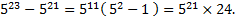 Проверь себя
Вариант 2.
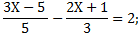 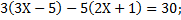 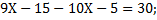 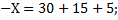 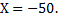 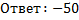 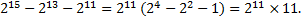 Проверь себя
Вариант 3.
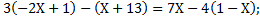 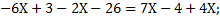 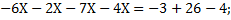 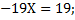 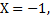 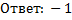 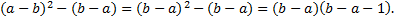 Проверь себя
Вариант 4.
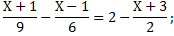 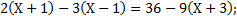 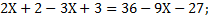 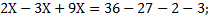 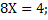 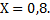 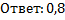 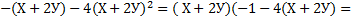 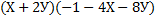 Задание на дом
№826(а,б),№812(б), №815
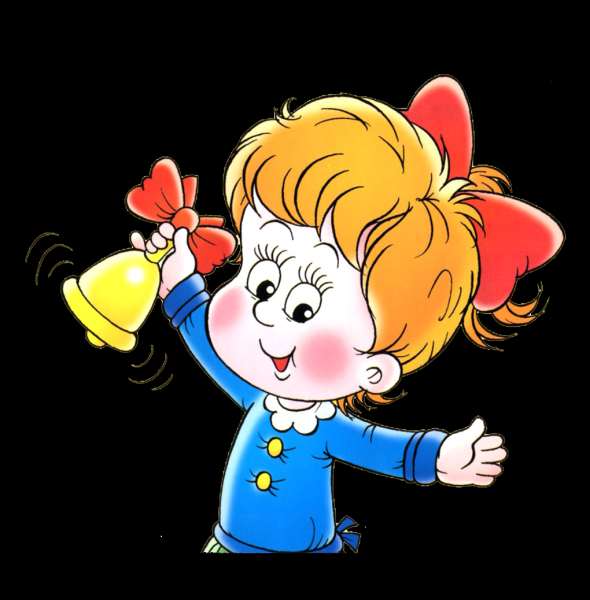 Вот и закончился урок
Я вам, ребята, благодарна
За то, что встретили тепло
И поработали  ударно!